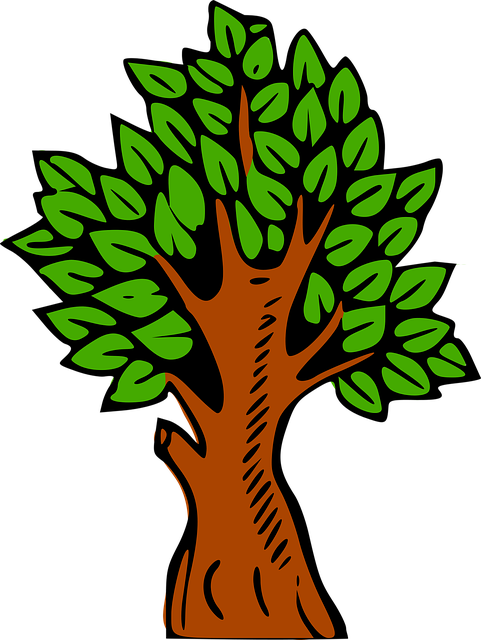 Koko, 31 z leve in 24 z desne.

31 + 24 =
 
Daj, izračunaj!
No, koliko listov vidiš na drevesu?
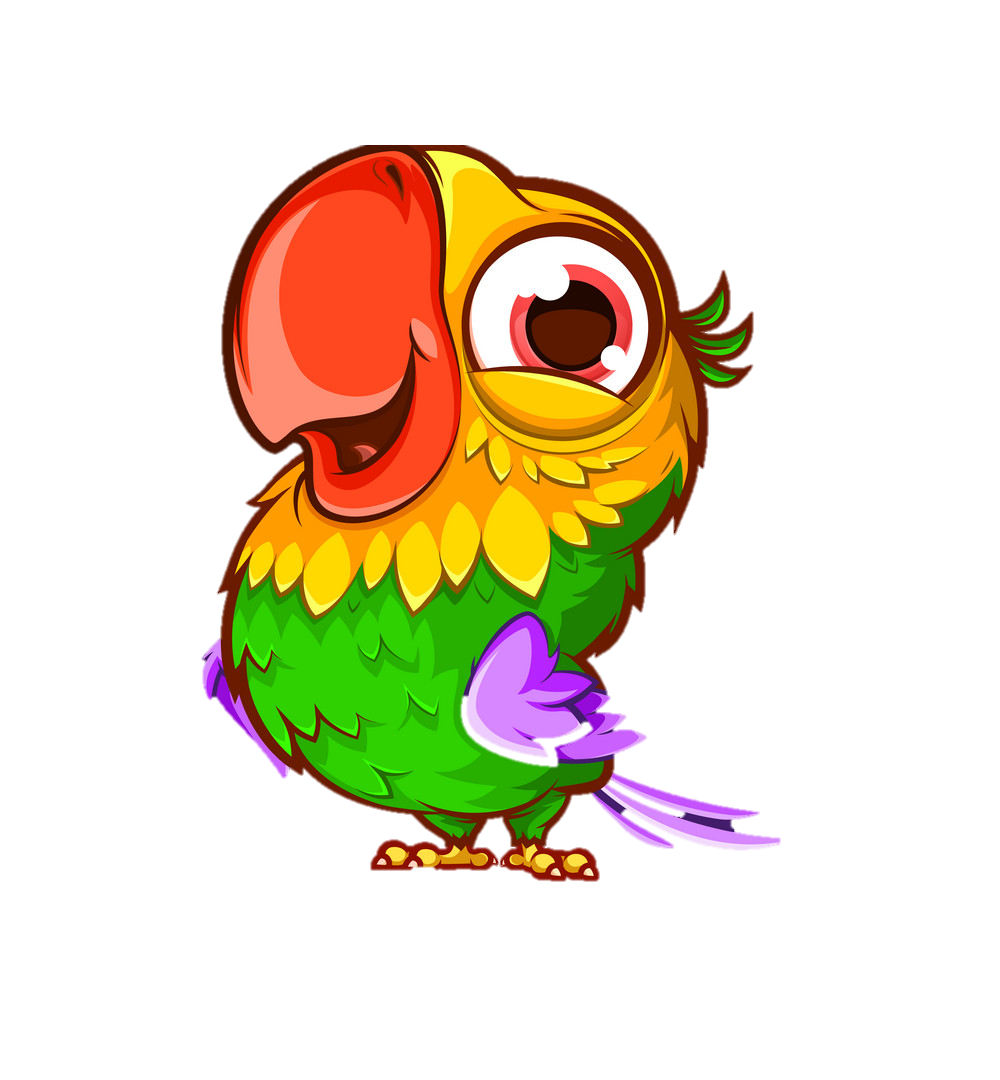 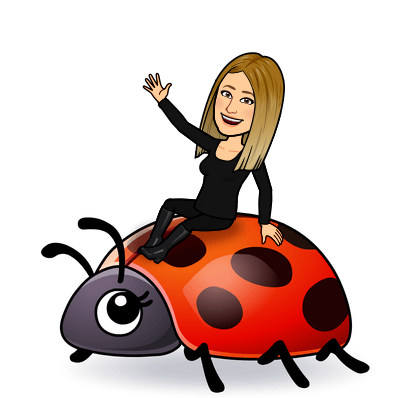 2. razred OŠ Šmarje pri Kopru
SEŠTEVAMO    DE + DE
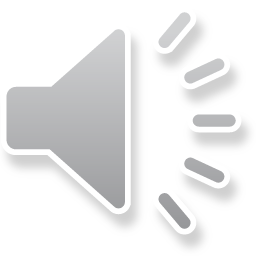 20
4
=
+
4
=
51
55
+
24
31
Lahko pokažeš še kakšen primer?
Seveda.
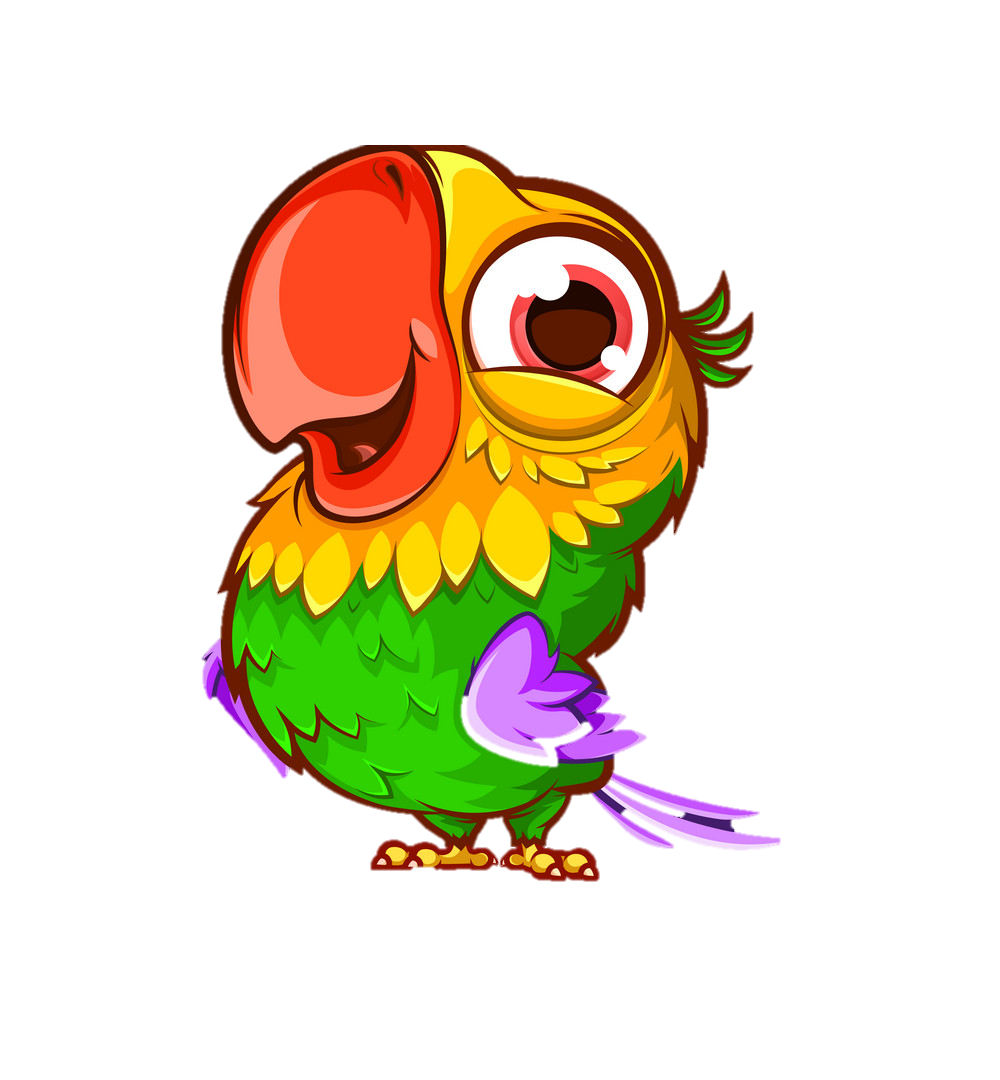 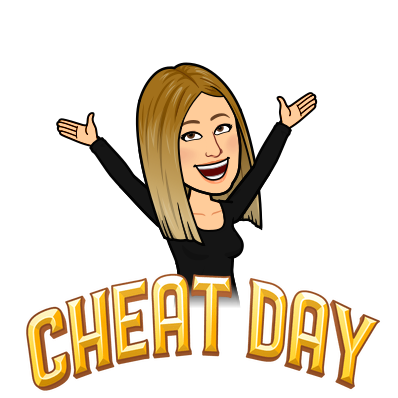 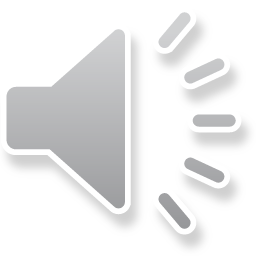 72
30
6
=
+
6
=
72
78
+
36
42
Mislim, 
da potrebujem še malo vaje.
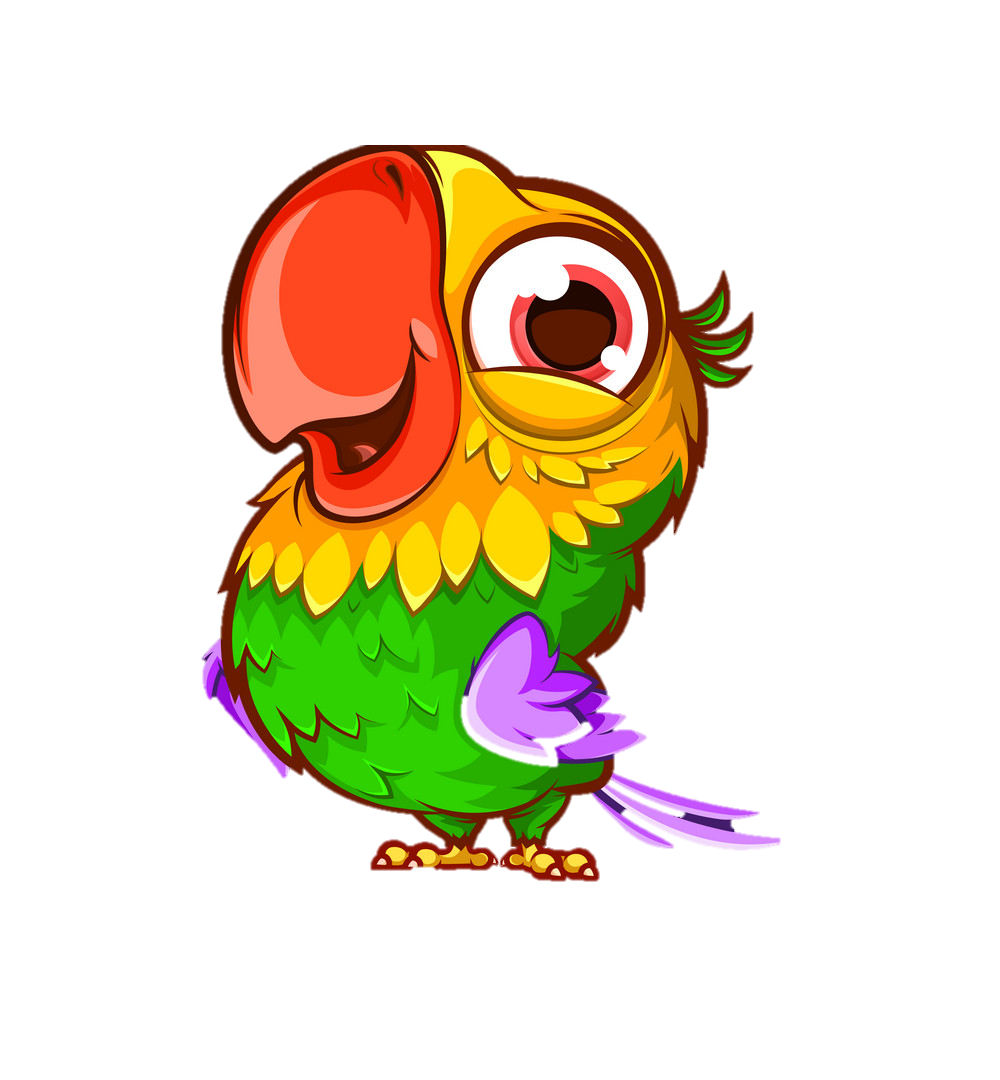 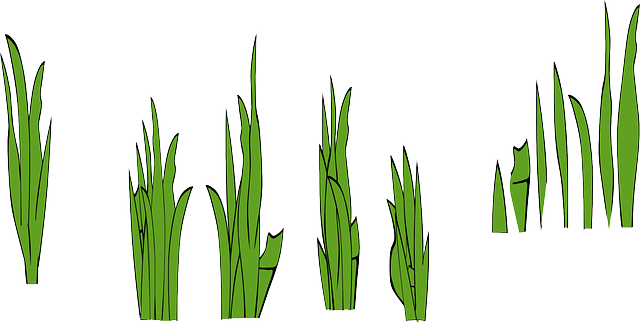 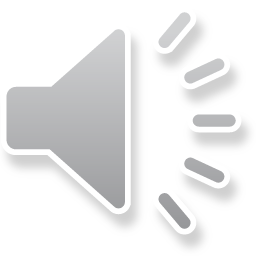 20
73
1
=
+
=
53
+
1
74
73
21
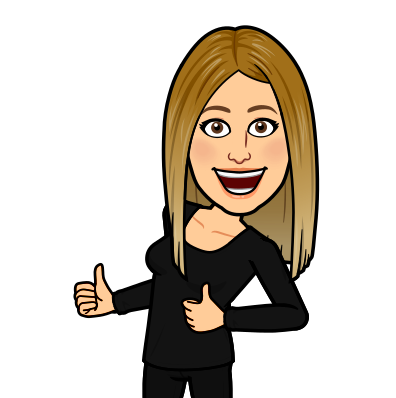 62
5
40
=
+
67
=
22
62
5
+
45
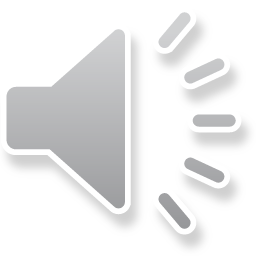 Pa poskusiva na krajši način.
Dolgo kot kača.
 Ja.
Ampak takšno računanje je …
Imam pa že raje črve!
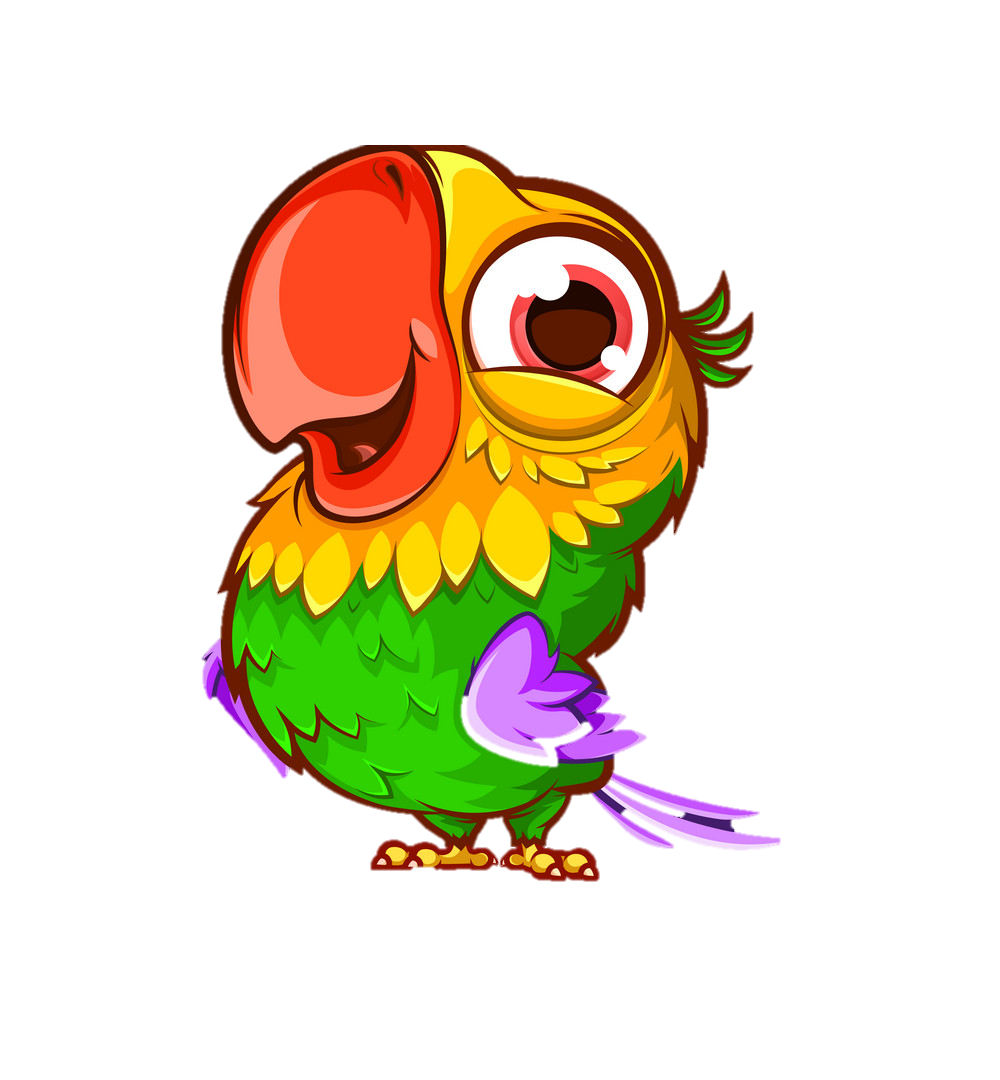 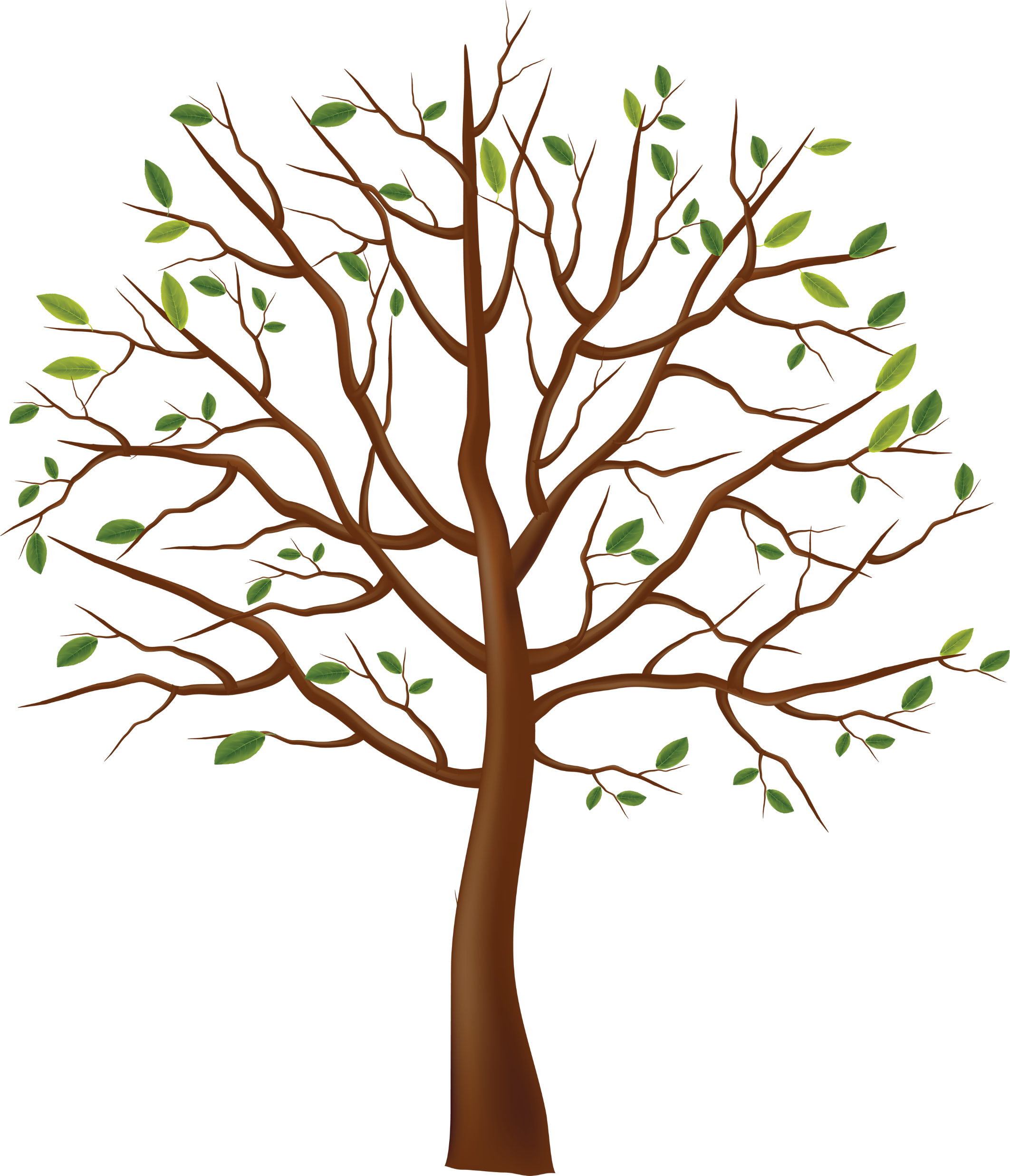 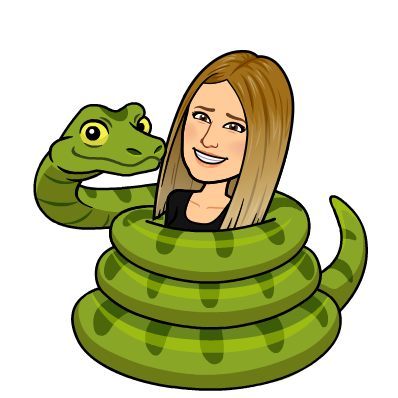 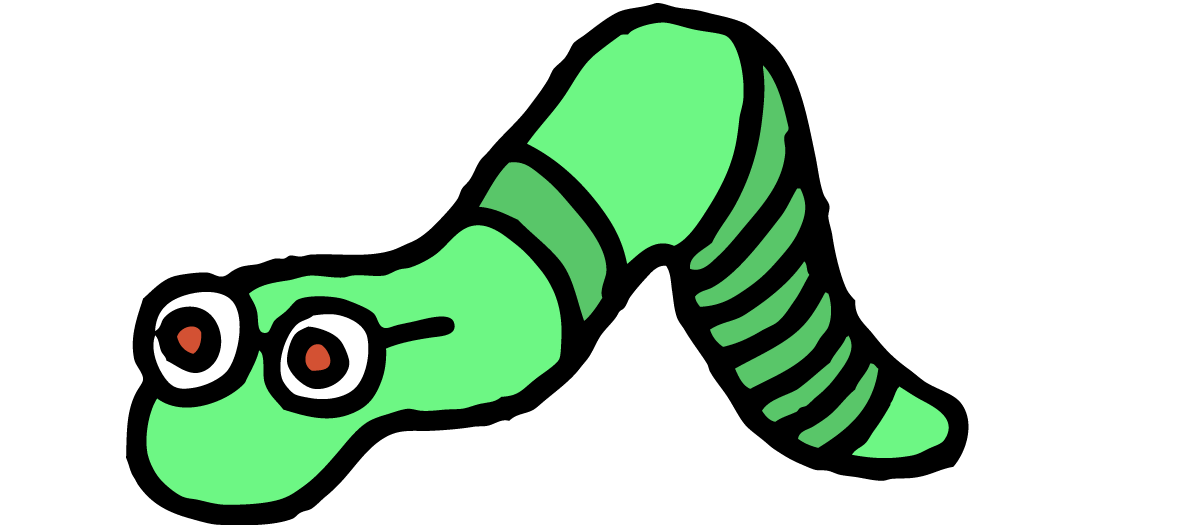 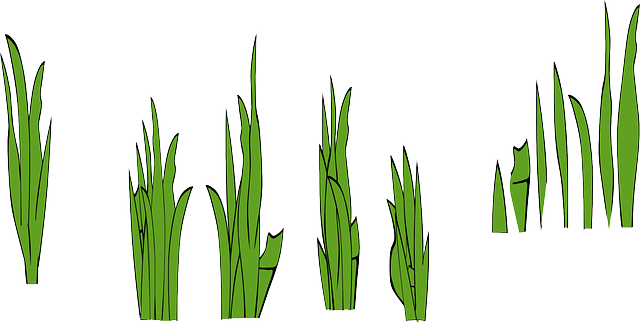 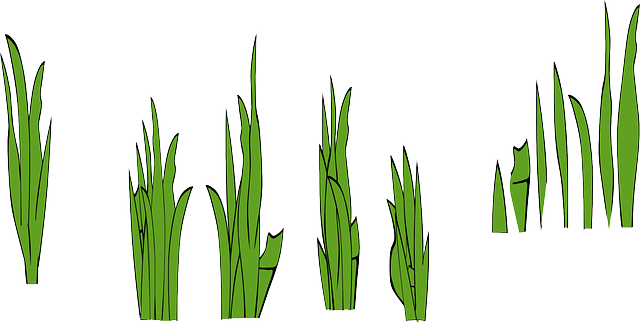 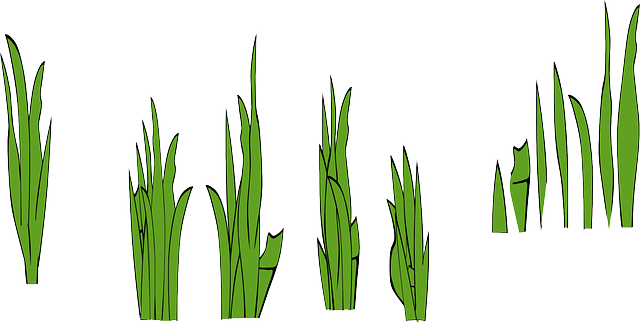 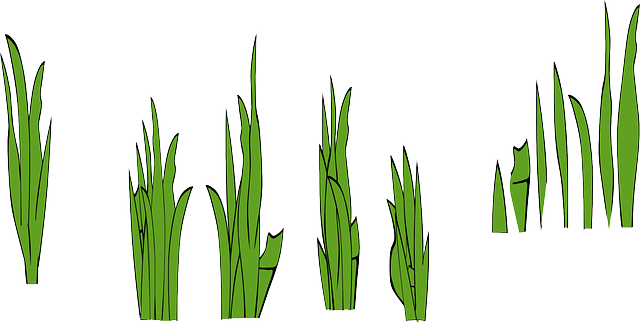 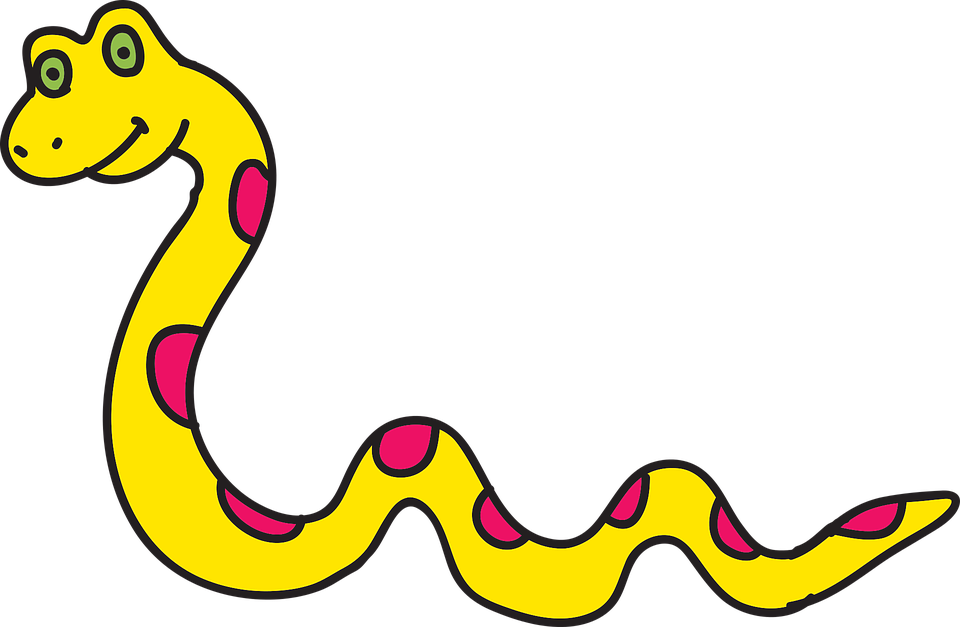 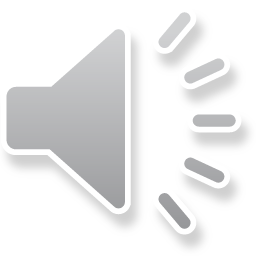 Ta fotografija avtorja Neznan avtor je licencirana pod imenom CC BY-NC
ŠE NEKAJ PRIMEROV:
20
82
5
+
=
87
62
25
40
20
30
7
1
4
21 + 47 =
68
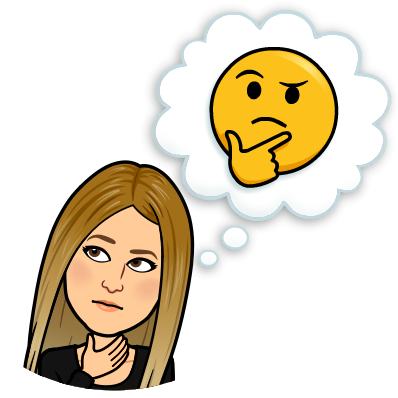 94
73 + 21 =
10
55
4
+
=
59
45
14
79
45 + 34 =
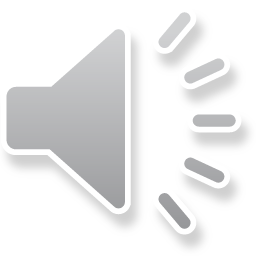 Kako si pomagaš s stotičnim kvadratom?
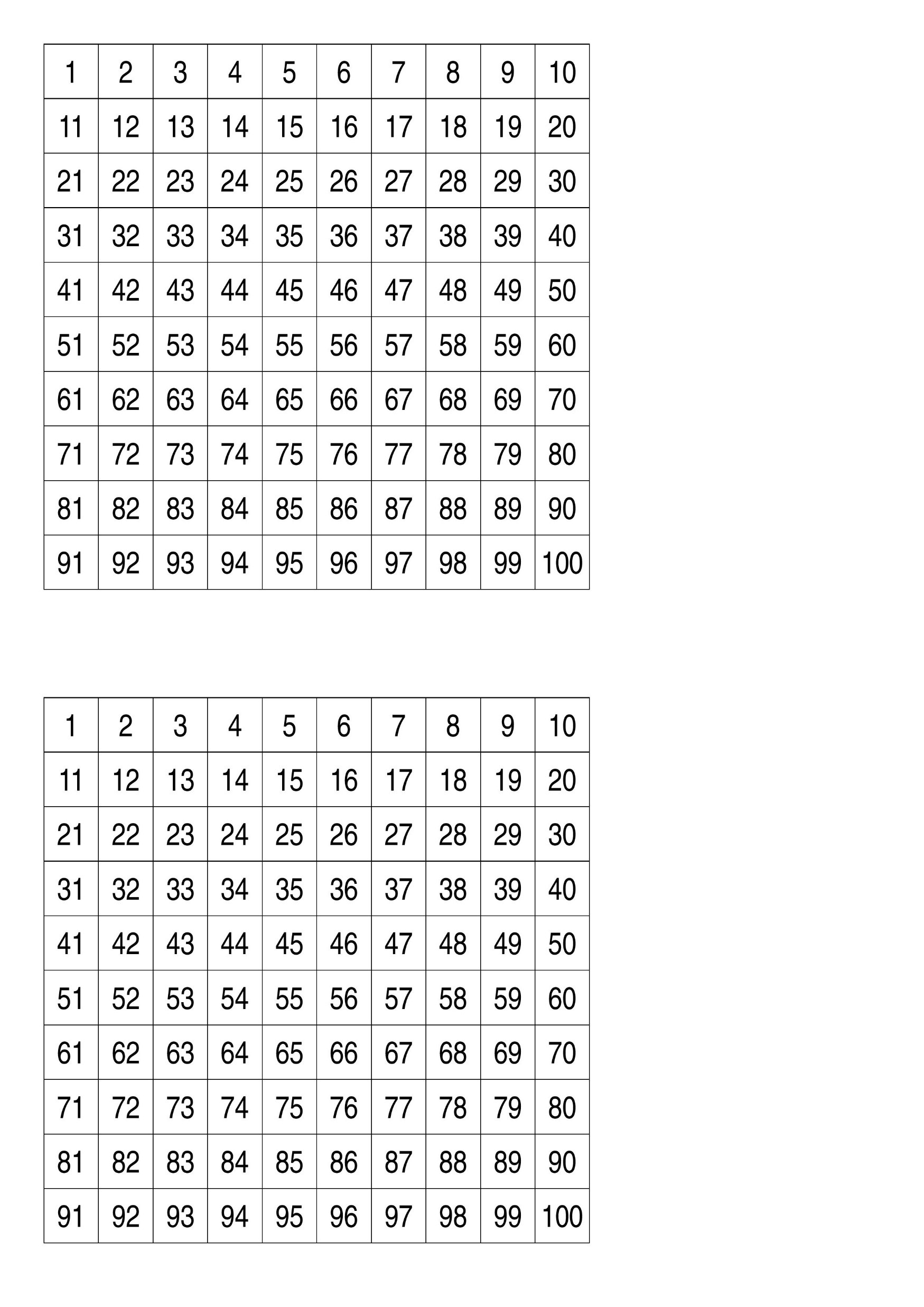 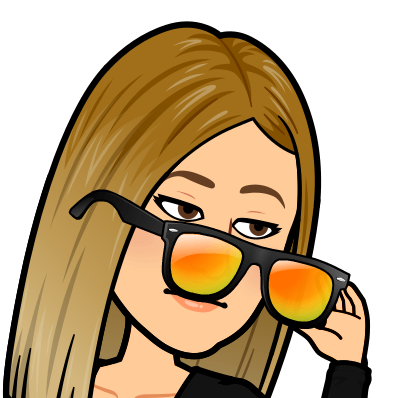 50
2
87
35 + 52 =
Poišči prvi seštevanec, število 35 v stotičnem kvadratu.
Nato s prstom potuj po vrsticah navzdol. Tako dodaš destice. 5 vrstic za 5 desetic.
Prideš do števila 85.
Zdaj dodaj še dve enici. S prstom potuj v desno po stotičnem kvadratu. 2 kvadratka za 2 enici.
Prideš do števila 87.
Zapišeš rezultat.
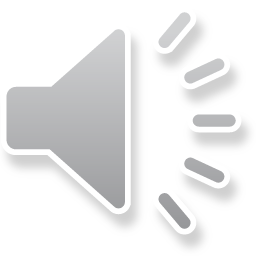 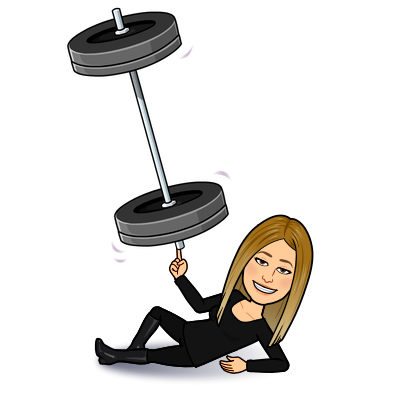 Če se ti zdi, da vse skupaj ni pretežko, je čas, da se lotiš nalog v delovnem zvezku.
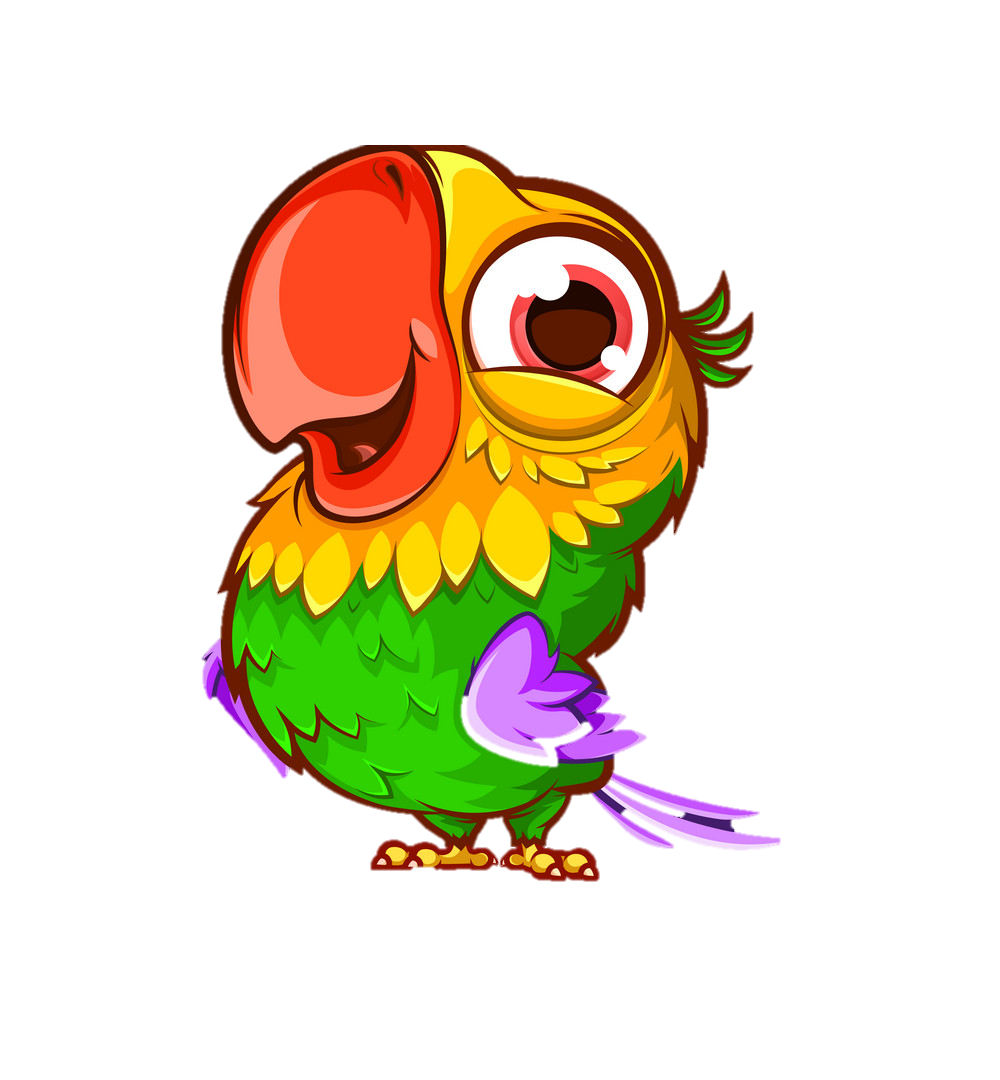 Imaš občutek, da še ne bo šlo? Potem si ponovno oglej razlago.
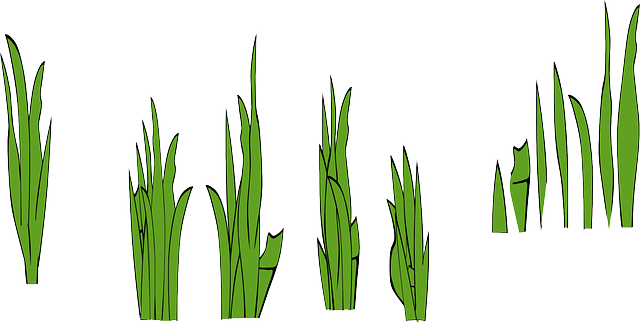 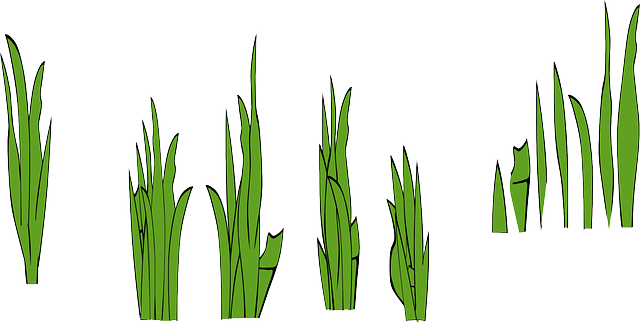 Uspešno rešuj naloge.
Če se kaj zaplete, poprosi za pomoč.
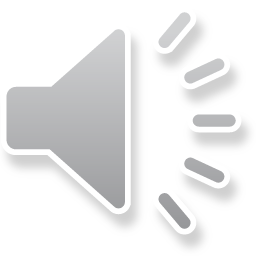